>>Slide 1 Independent Living Research Utilization
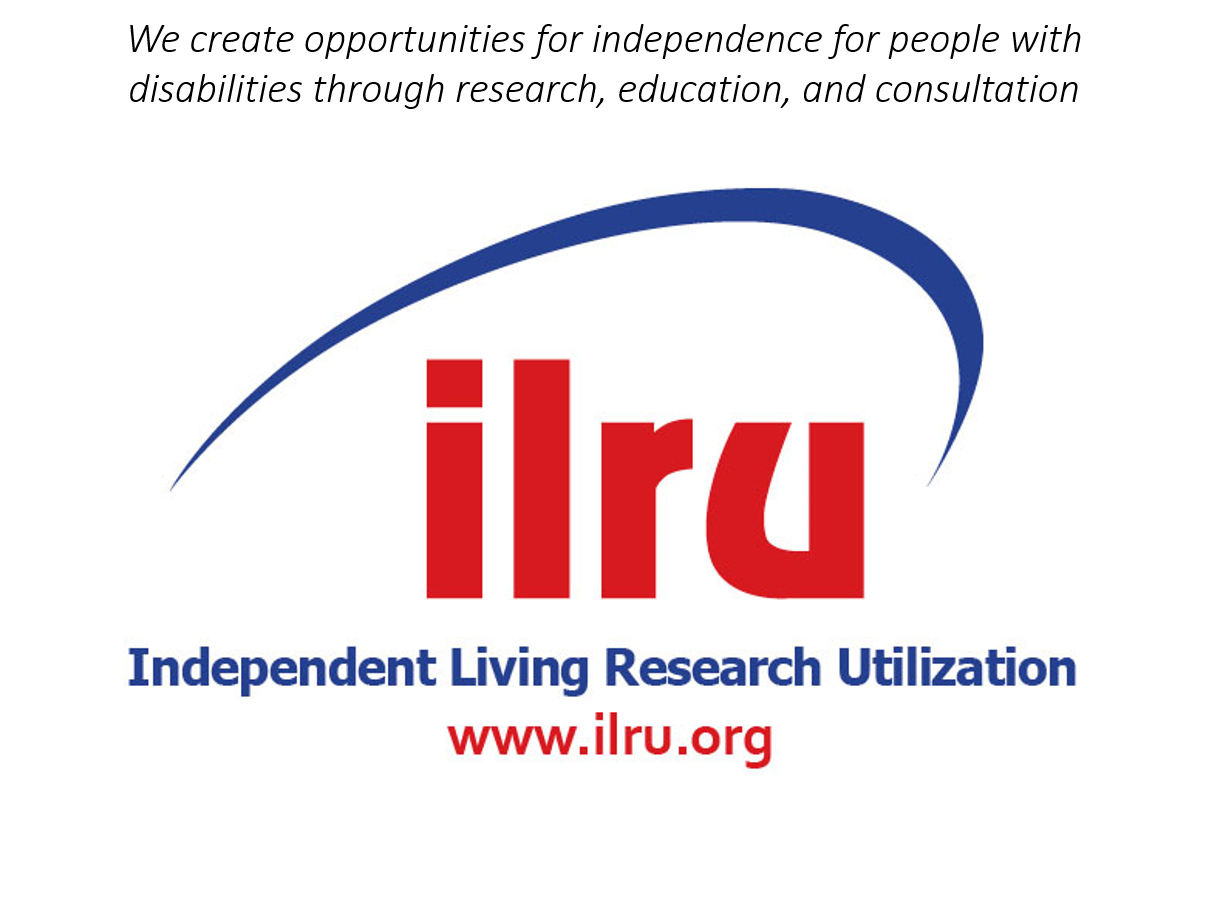 1
>>Slide 2CIL’s Use of Self and Peer Monitoring as a Management Tool  Presenters:Annetta JohnsonKyle KleistPaula McElweeAugust 23, 2022
2
>>Slide 3 Welcome and Housekeeping
CART Captioning & ASL Interpreters are available.
We are screen sharing, so please ensure you are in side-by-side mode.
We will have audience Q&A today.  You may submit a question through: 
Zoom Q&A Tab
Email jenny@ncil.org
Phone callers only may press *9 on their keypad
Submit questions anytime, but we will wait for our Q&A break to address them.
Please fill out the evaluation after today’s event.
3
>>Slide 4 Meet the Presenters
Annetta Johnson, Executive Director of the Northern West Virginia CIL. ajohnson@nwvcil.org 
Kyle Kleist, Executive Director, CIL for Western Wisconsin, Inc. Kleistk@cilww.com 
Paula McElwee, Director of Technical Assistance, IL-NET Training and Technical Assistance Center for IL at ILRU. paulamcelwee.ilru@gmail.com
4
>>Slide 5 What You Will Learn
The importance of assessing CIL program performance and the connection to the independent living philosophy.
How to assess the CIL’s level of regulatory compliance and quality performance by using organizational self-assessment tools such as ACL’s Compliance & Monitoring Protocol (COMP) Tool or a local- or state-developed tool like Wisconsin’s QUILS.
How to utilize these tools now to improve your CIL’s program performance by using this information and applying it to your CIL.
5
>>Slide 6A few thoughts about self-monitoring
Monitoring is not something new to us – most states monitor CILs receiving Part B or state money annually or bi-annually.
Federal monitoring is less frequent, but Part C centers know that it is possible any time.
So why would we want to add to our work by monitoring ourselves?
Is it really added work – or does it focus the work?
6
>>Slide 7 Centers are directed and controlled by…?
Because we are consumer controlled we know the BEST way to apply regulations and policies for our community.
But…we do have to know what regulations and policies say.
We want to be proactive in understanding those regs because we want to present our consumer perspective about them to any reviewing.
We have to understand the regs to do that.
Review is an opportunity to learn how your center can perform better.
7
>>Slide 8 Tell us how your center conducts reviews to assess your compliance to regulations.
8
>>Slide 9How does this process help your center to perform better?
9
>>Slide 10How does the process help with the board planning process?
10
>>Slide 11 Do you find that your review process becomes a place for staff to vet personal gripes? How do you handle those?
11
>>Slide 12 Wisconsin uses a peer review process. How do you accept and use peer feedback?
12
>>Slide 13Evaluation Survey
We appreciate your feedback! Look for the link in the Chat for your convenience as we approach the end of the webinar. 
https://uthtmc.az1.qualtrics.com/jfe/form/SV_cYlXScZVsRaI8su
13
>>Slide 14 The COMP review developed by the feds addresses core services. What about other programs you provide that are driven by IL Philosophy but are not core?
14
>>Slide 15 Questions? Last thoughts from presenters?
15
>>Slide 16Final Questions and Evaluation Survey
Any final questions?
Directly following the webinar, you will see a short evaluation survey to complete on your screen. We appreciate your feedback!
https://uthtmc.az1.qualtrics.com/jfe/form/SV_cYlXScZVsRaI8su
16
>> Slide 17IL-NET Attribution
The IL-NET is supported by grant numbers 90ILTA0002 and 90ISTA0002 from the U.S. Administration for Community Living, Department of Health and Human Services, Washington, D.C. 20201. Grantees undertaking projects under government sponsorship are encouraged to express freely their findings and conclusions. Points of view or opinions do not, therefore, necessarily represent official Administration for Community Living policy.
17